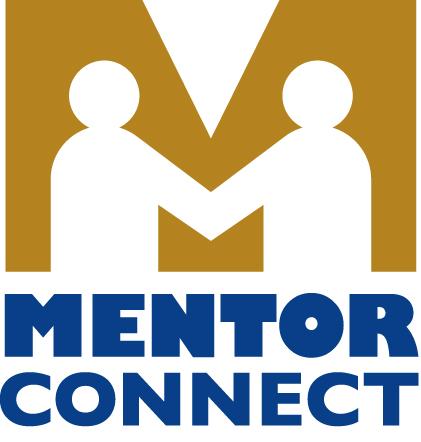 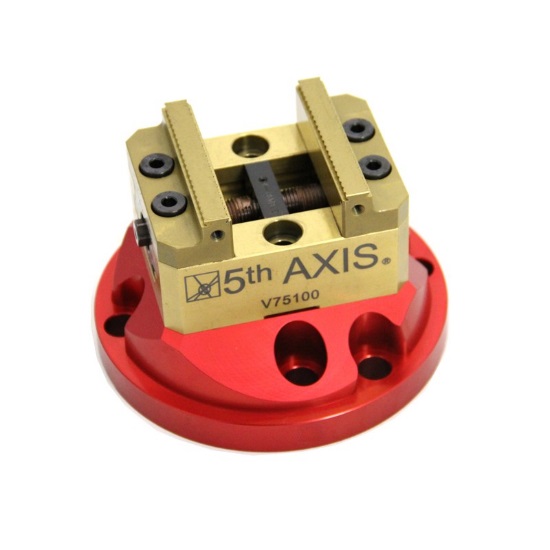 CNC AdvancedMulti-Axis ProgrammingCAMP
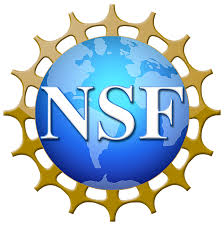 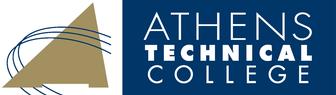 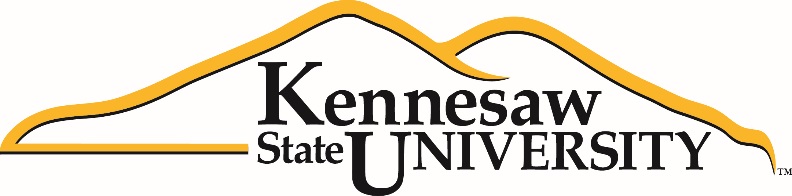 1.	Train Georgia Technical College and 	University Faculty in Multi-Axis 	Machining and Programming.2.	Develop Projects for Multi-Axis Machining.3.	Promote Career Pathway: Bachelor of 	Applied Science in Manufacturing 	Operations.
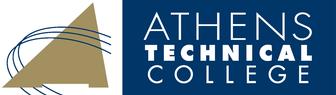 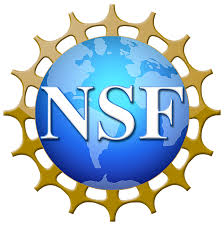 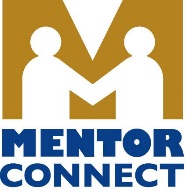 CNC Advanced Multi-Axis Programming CAMP
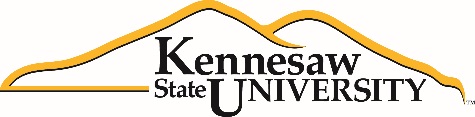 (1) Georgia Northwestern Tech College
 (1) North Georgia Technical College
 (1)  West Georgia Technical College
 (1)  Kennesaw State University
(3) Athens Technical College
 (1) Oconee Fall Line Tech College
 (1)  Savannah Tech College
 (1)  Coastal Pines Tech College
Multi-Axis Trained FacultyinGeorgia
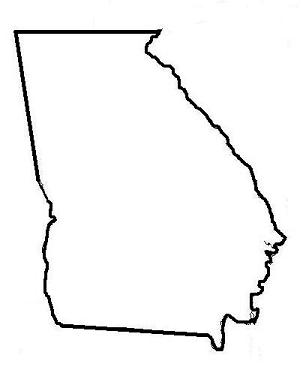 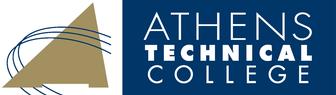 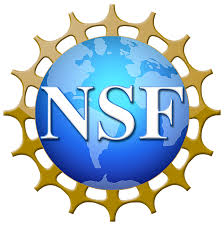 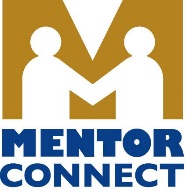 CNC Advanced Multi-Axis Programming CAMP
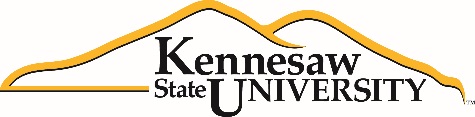 Multi-Axis Faculty Trained
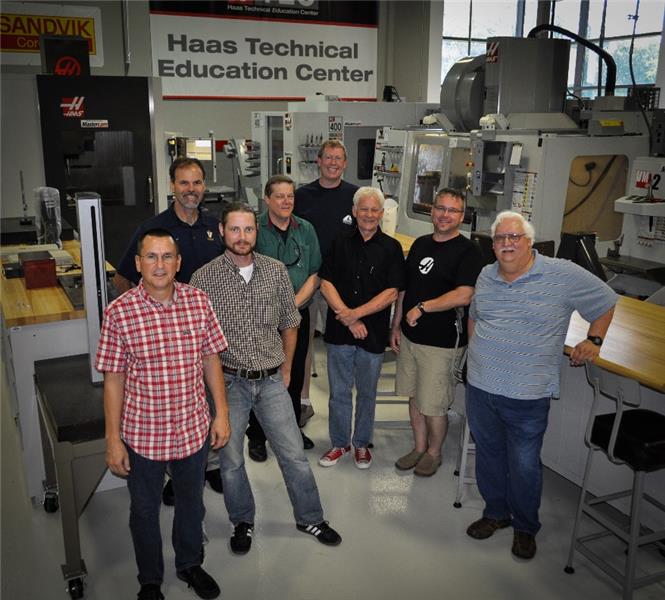 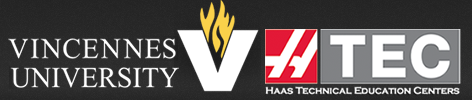 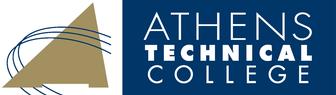 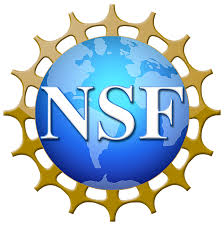 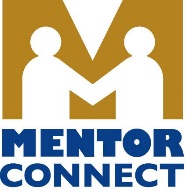 CNC Advanced Multi-Axis Programming CAMP
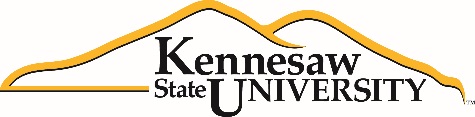 Multi-Axis Projects
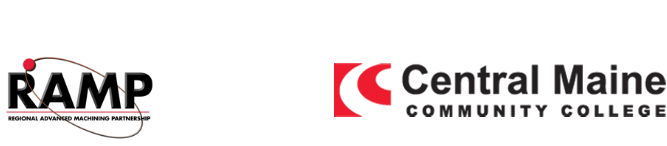 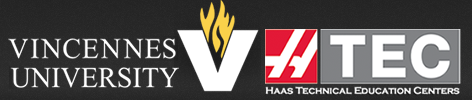 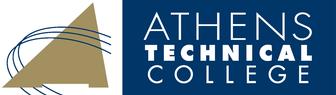 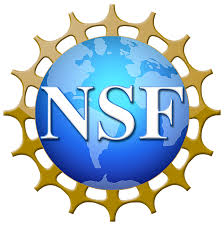 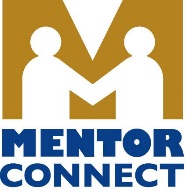 CNC Advanced Multi-Axis Programming CAMP
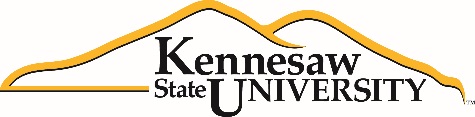 Multi-Axis Projects
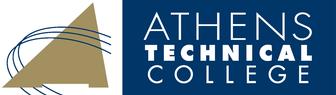 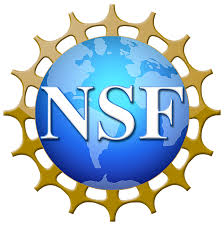 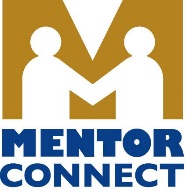 CNC Advanced Multi-Axis Programming CAMP
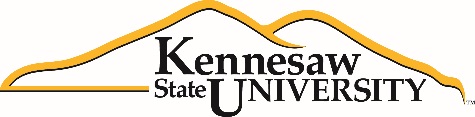 1.	STEM Guitar Institute2.	Haas Foundation Grants
Broader Impacts
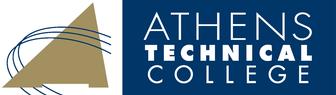 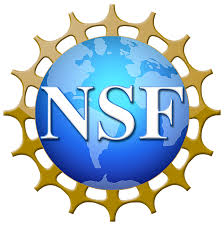 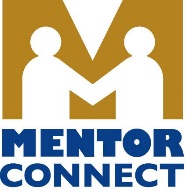 CNC Advanced Multi-Axis Programming CAMP
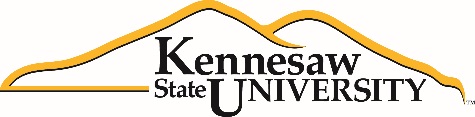 Stimulates interest in manufacturing
Career Pathway for Machining
(6) Technical College Faculty trained
STEM Guitar Institute
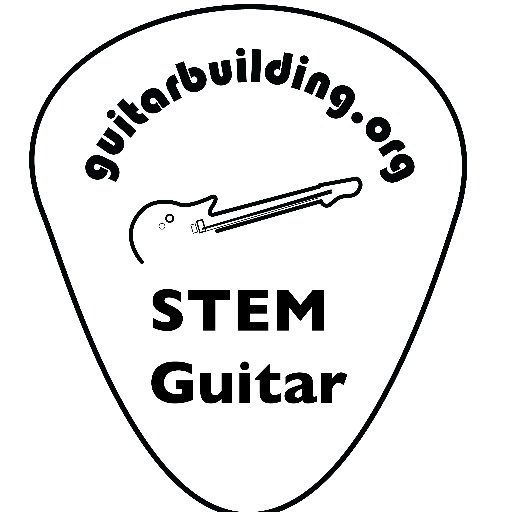 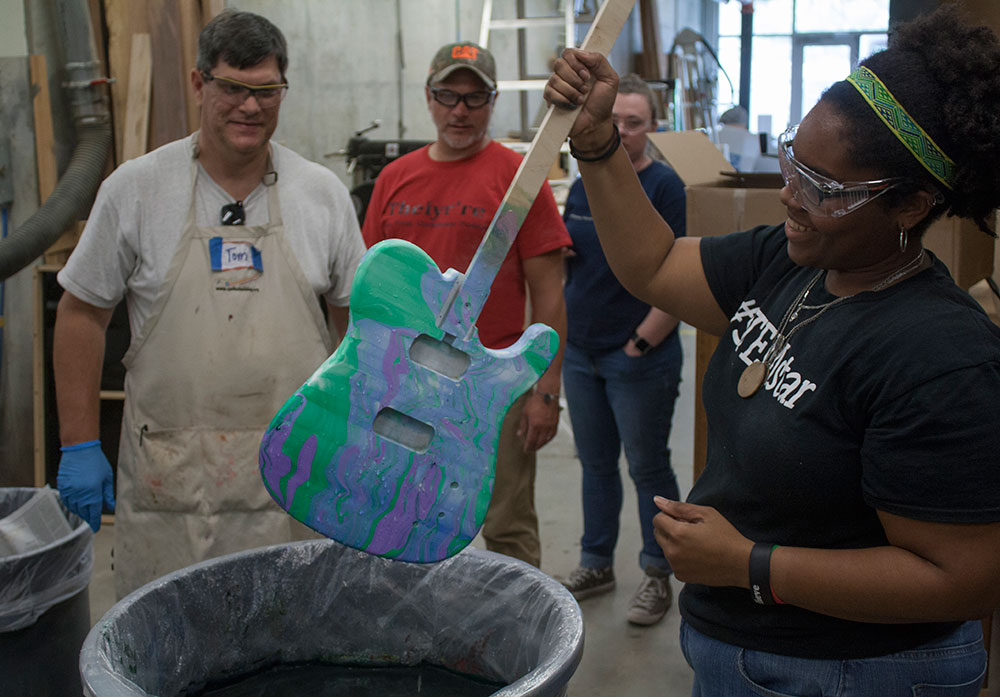 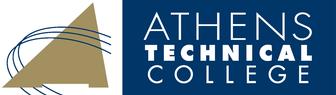 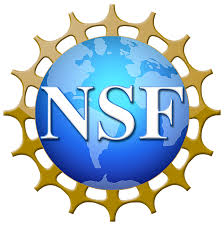 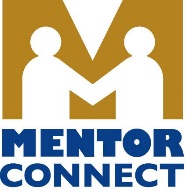 CNC Advanced Multi-Axis Programming CAMP
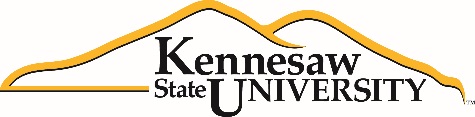 Athens Technical College				$  7,500
Georgia Northwestern Technical College 	$17,500
Oconee Fall Line Technical College			$10,000
Lanier Technical College					$15,000
Georgia Southern University				$15,000
Kennesaw State University				$15,000
Haas Foundation Grant
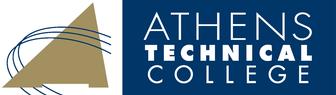 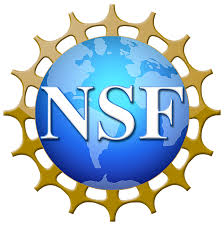 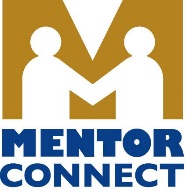 CNC Advanced Multi-Axis Programming CAMP
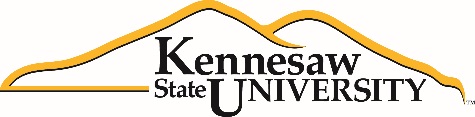 1.	Train Georgia Technical College and 	University Faculty in Multi-Axis 	Machining and Programming.2.	Promote Career Pathway: Bachelor of 	Applied Science in Manufacturing 	Operations.
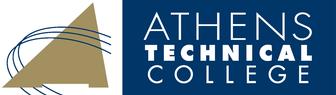 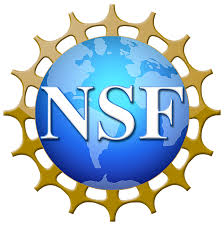 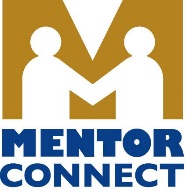 CNC Advanced Multi-Axis Programming CAMP
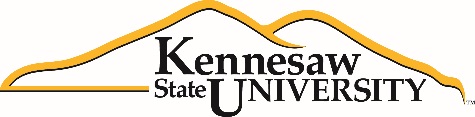